May 2024
System-Level Evaluation of Coordinated Spatial Reuse
Date: 2024-07-14
Authors:
Slide 1
Kosuke Aio (Sony), et al.
May 2024
Introduction
Multi-AP coordination is a candidate feature for TGbn as a technology to realize the several objectives and use cases of UHR [1].

Coordinated Spatial Reuse (SR) is a candidate technology to improve throughput in multiple BSS environments, and some link-level evaluation results have been presented for various scenarios [2-4].

However, only link-level simulation is difficult to evaluate, including the following points: 
Collision between APs
MCS Selection 
Hidden node

This contribution presents the results of system-level simulation evaluation of Coordinated SR considering the above points.
Slide 2
Kosuke Aio (Sony), et al.
May 2024
Coordinated Spatial Reuse Protocol
APs measure interference links for SINR estimation in advance [5]
The Sharing AP (AP that obtains TXOP) negotiates with Shared APs (other APs) and determines Tx Power of all APs based on the STA's SINR estimate. Start concurrent transmission [6]
AP2’s TXOP
AP1’s TXOP
Negotiation
Step
Negotiation
Step
Measurement
Phase
DATA Tx
DATA Tx
AP1
DATA Tx
DATA Tx
AP2
time
Transmit power
control
Transmit power
control
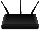 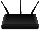 AP2
AP1
AP1
AP2
AP2
AP1
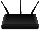 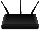 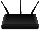 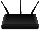 Adequate
SINR
Required
SINR
Interference Link Measurement
Required
SINR
Adequate
SINR
Slide 3
Kosuke Aio (Sony), et al.
May 2024
Simulation Topology
Simulation topology is the following 2 APs scenario
Distance(D)/Radius(R) between AP is 15m/4.95m, 20m/6.6m, 25m/8.25m (R = D * 0.33)
APs can detect each other at PD-level (-82dBm/20MHz), but not at ED-level (-62dBm/20MHz) from 80MHz data signal.
APs may have OBSS STA that cannot be detected at PD-level
As D increases, the probability of hidden terminals increases.
2 STAs are dropped randomly within the cell for each BSS.
An AP has DL full traffic to 1 STA in each BSS.
The other STA in the BSS may have UL traffic (CBR 1Mbps) to an AP which they associate with.
AP2
AP1
D
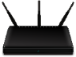 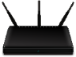 R
Slide 4
Kosuke Aio (Sony), et al.
May 2024
MCS Selection Method
MCS selection in this simulation is “Genie”.

AP manages two types of MCS for each STA: TDMA MCS and CSR MCS.
TDMA MCS is basically set SNR-based, but in drops with a high number of collisions between APs, TDMA MCS is set SINR-based when both APs transmit at maximum transmit power.
In this simulation, TDMA MCS is evaluated both SNR-based/SINR-based and picks up the one with better total throughput.
CSR MCS is basically set SINR-based on each Tx power for each AP 
Tx power for each AP is determined by coordination type (detail from the next slide)
Slide 5
Kosuke Aio (Sony), et al.
May 2024
Comparison(1/2)
TDMA
After obtaining TXOP, Sharing AP starts its data transmission at max Tx power / TDMA MCS without negotiation to other AP.
Other AP suspends its data transmission if it can detect the signal from Sharing AP.

TDMA with negotiation (TDMA-n)
After obtaining TXOP, Sharing AP negotiates with other AP to determine its own MCS.
If negotiation is successful, it starts data transmission at max Tx power / CSR MCS. 
Otherwise, it starts its data transmission at max Tx power / TDMA MCS.
Other AP suspends its data transmission if it can detect the signal from Sharing AP.
Slide 6
Kosuke Aio (Sony), et al.
May 2024
Comparison(2/2)
CSR w/o TPC
After obtaining the TXOP, the shared AP negotiates with other AP to determine whether to start concurrent transmission with other AP.
If negotiation is successful, it starts concurrent transmission at max Tx power / CSR MCS. 
Otherwise, it starts its data transmission at max Tx power / TDMA MCS.
For other AP, ..
If negotiation is successful, it starts concurrent transmission at max Tx power / CSR MCS. 
Otherwise, it suspends its data transmission if it can detect the signal from Sharing AP. 

CSR w/ TPC
Same operation as CSR w/o TPC, other than Sharing AP and Shared AP use Pre-determined Tx power for concurrent transmission.
The above “Pre-determined Tx power” is calculated form pre-measured interference link information so that Sharing AP meets the target SINR at the STA which Sharing AP transmits data to.
In this simulation, target SINR is set to use max MCS.
Slide 7
Kosuke Aio (Sony), et al.
May 2024
Simulation Parameters
Parameters
BW: 80 MHz
Channel: AWGN
Tx/Rx Ant = 1
Uniform pathloss exponent of 3.5
MCS: 0-11

Assumption
Test in the case of inaccurate CSI with 3db backoff when SNR estimation.
There is no time-varying channel (doppler frequency = 0Hz)

Criteria
System Throughput (Total value of each STA). Throughput gain is calculated at point at cdf = 0.05/0.50/0.95.
7 dB Noise Figure
100 Drops
HE PPDU, long GI (1.6us), 256 Aggregation
Max Tx power = AP: 21dBm, STA:15dBm
Sounding Interval = 200ms
RTS/CTS: Enabled
Slide 8
Kosuke Aio (Sony), et al.
May 2024
Simulation Results.1 (No UL Traffic)
D=25m
D=15m
D=20m
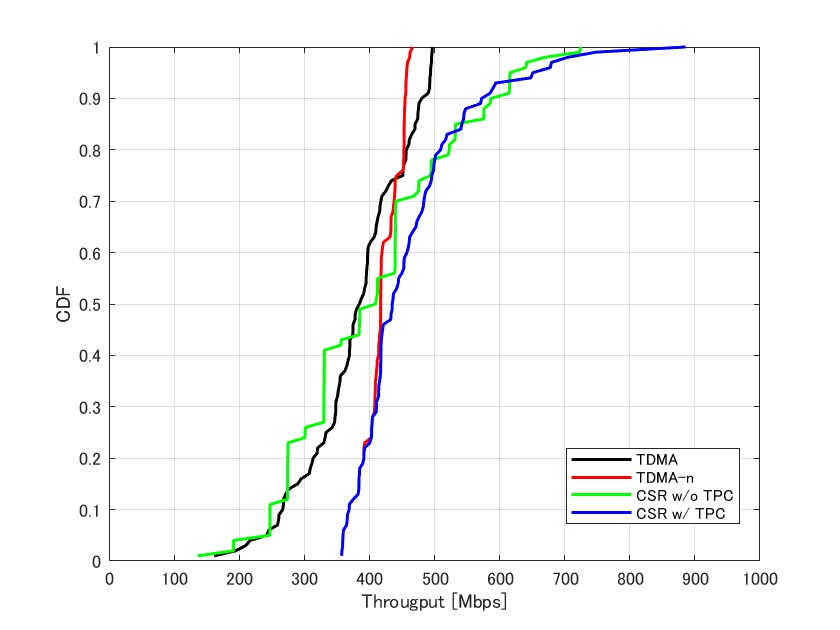 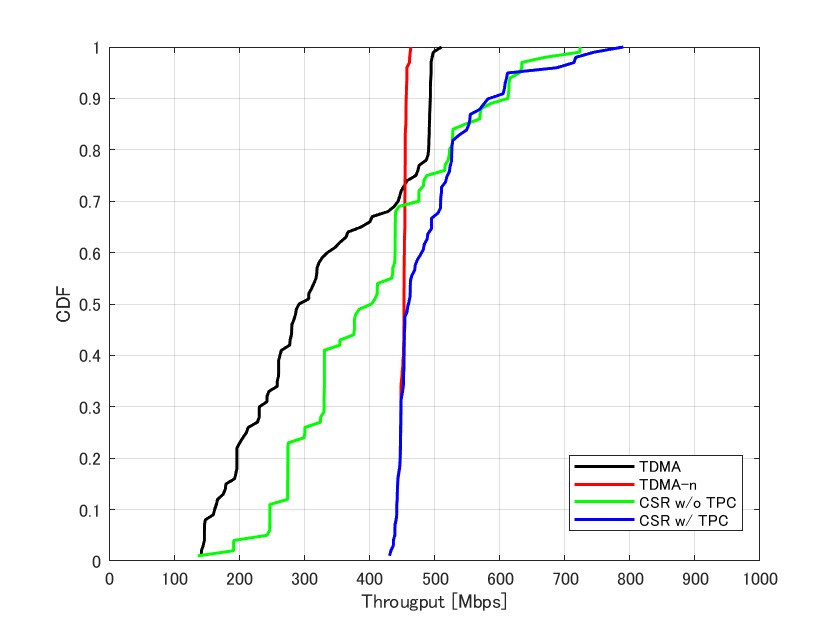 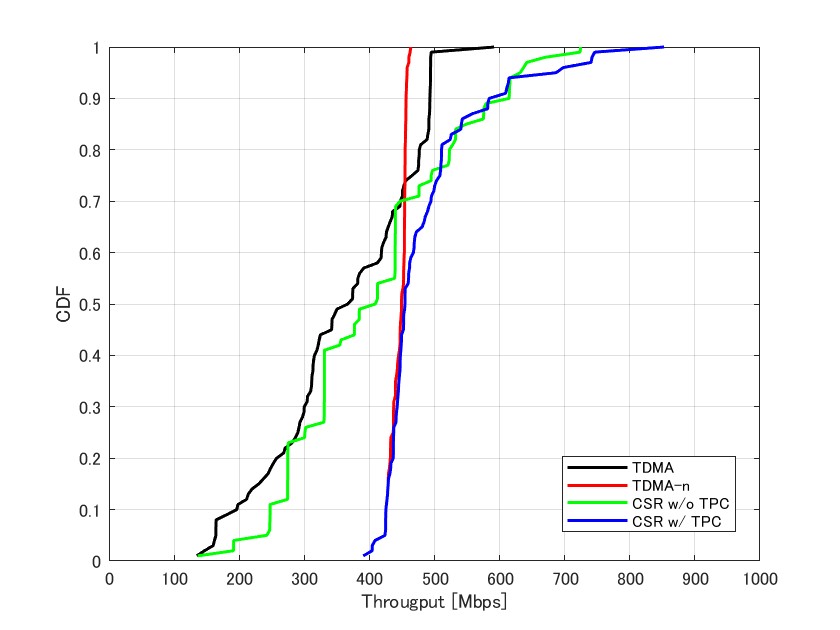 In no UL traffic scenario, the performance of Coordinated SR with Tx power control can achieve throughput gain stably and no degradation from TDMA was observed.
Slide 9
Kosuke Aio (Sony), et al.
May 2024
Observation.1
The benefit of concurrent transmission between APs (CSR without TPC, CSR with TPC) becomes apparent around the 95%-tile.
STAs with high SINR can receive high MCS data even if multiple APs transmit data concurrently, depending on their location. This is a major factor in increasing throughput gain.
In this situation, the gain from negotiation alone (TDMA-n) is not visible, and conversely, the additional frame exchange may result in worse performance than TDMA.

The benefit of negotiation between APs (TDMA-n, CSR with TPC) becomes apparent around the 5%-tile.
Only TDMA is prone to collisions between APs, especially when they cannot detect each other’s by ED.
When TDMA MCS is set to SNR, many packet collision decreases the throughput.
When TDMA MCS is set to SINR, low MCS setting decreases the throughput.
Therefore, pre-negotiation prevents interference from OBSS APs and selecting higher MCS is more likely to improve throughput.
Slide 10
Kosuke Aio (Sony), et al.
May 2024
Simulation Results.2 (UL Traffic)
D=25m
D=25m
D=15m
D=15m
D=20m
D=20m
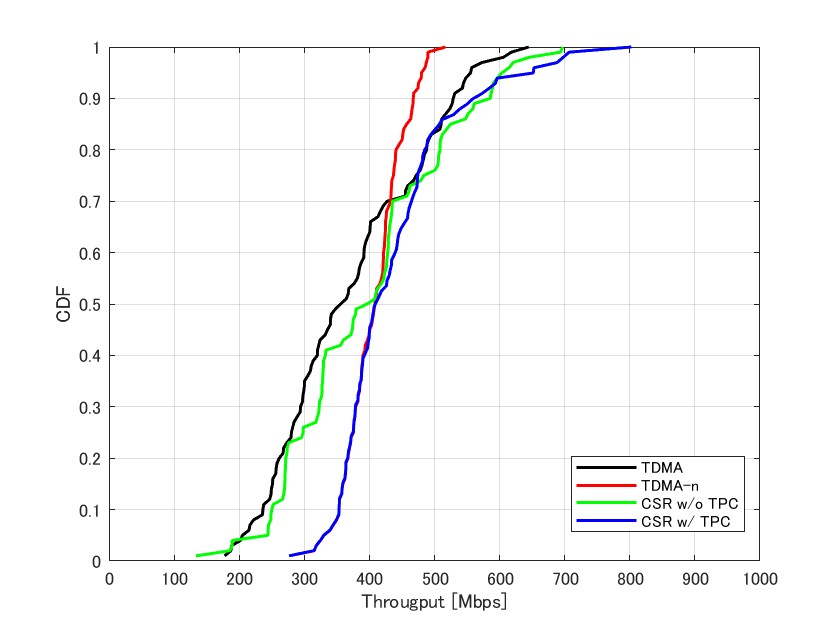 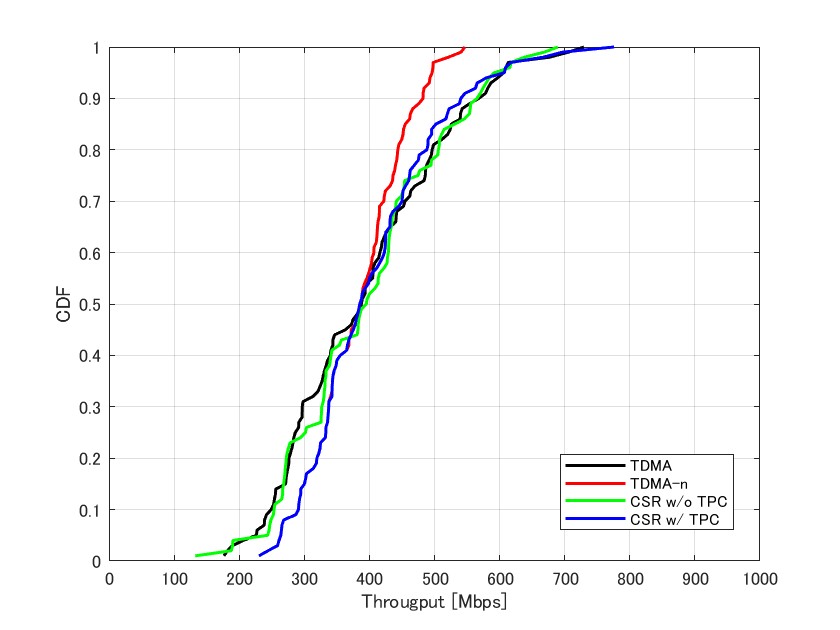 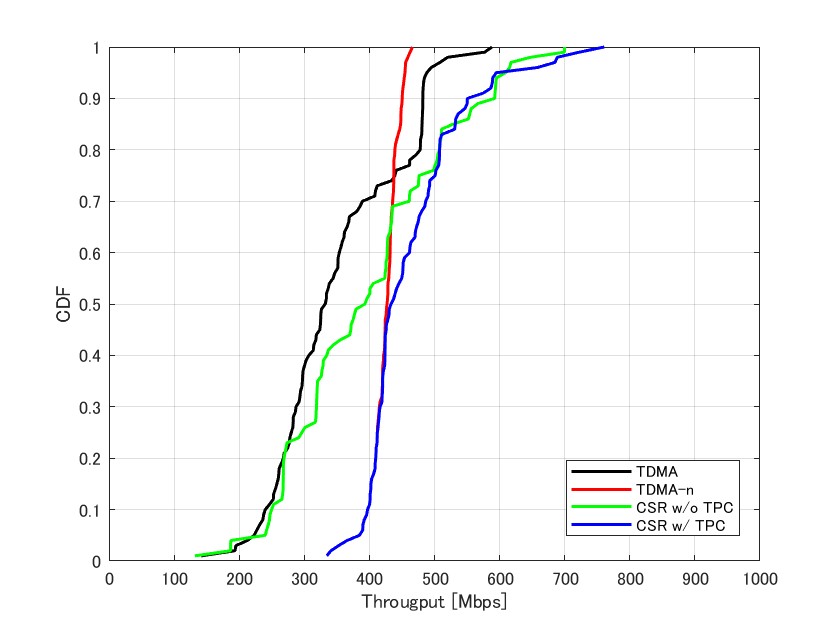 In UL traffic scenario, the performance of Coordinated SR with Tx power can still achieve throughput gain comparing TDMA while getting closed to TDMA if D increases.
Slide 11
Kosuke Aio (Sony), et al.
May 2024
Observation.2
As the distance between APs increases, the likelihood of the hidden node condition (where AP cannot detect signals from OBSS STA) increases, reducing opportunities for coordination.
To increase the effectiveness of Coordinated SR, methods to increase opportunities for coordination are needed.
For example, setting R-TWT SP to initiate coordination [7]
Coordination Response Acquisition Rate
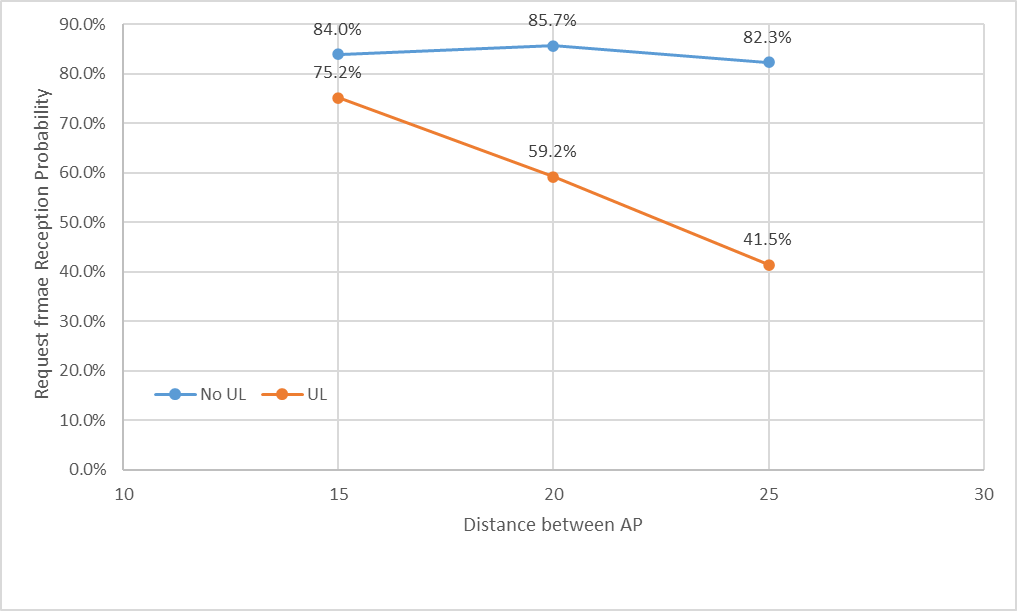 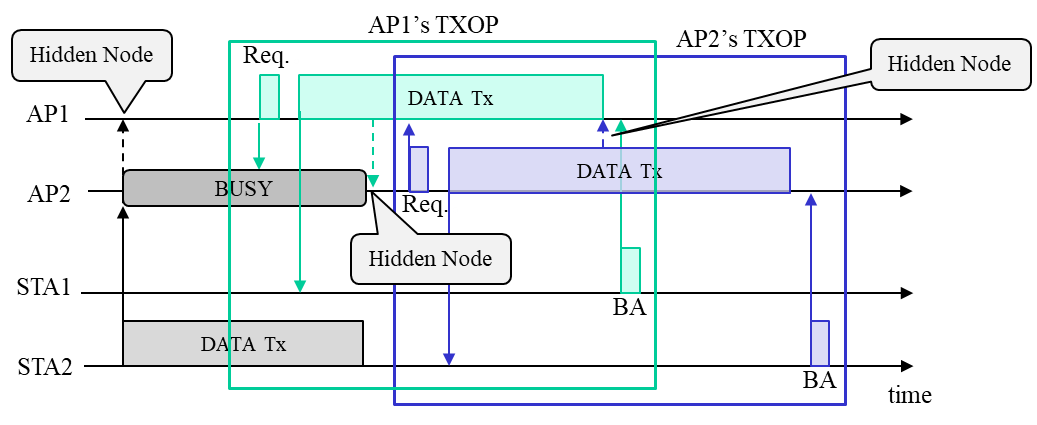 Slide 12
Kosuke Aio (Sony), et al.
May 2024
Summary
We evaluated performance of Coordinated SR using system-level simulation.

In no UL traffic scenario, the performance of Coordinated SR with Tx power control can achieve throughput gain stably and no degradation from TDMA was observed.
The benefit of concurrent transmission between APs (CSR without TPC, CSR with TPC) becomes apparent around the 95%-tile from concurrent transmission with high MCS.
The benefit of negotiation between APs (TDMA-n, CSR with TPC) becomes apparent around the 5%-tile because from collision avoidance between APs .

In UL traffic scenario, the performance of Coordinated SR with Tx power can still achieve throughput gain comparing TDMA while getting closed to TDMA if D increases.
To increase the effectiveness of Coordinated SR more, methods to increase opportunities for coordination are needed.
Slide 13
Kosuke Aio (Sony), et al.
May 2024
References
[1] Laurent Cariou (Intel), “UHR proposed PAR,” 23/0480r3, July 2023
[2] Kosuke Aio (Sony Group Corporation), “Recap on Coordinated Spatial Reuse Operation,” 22/1822r0, November 2023.
[3] Gary Anwyl (MediaTek), “Coordinated Spatial Reuse in a 4 AP Topoplogy,”  23/1023r2, July 2023
[4] Kanke Wu (Qualcomm), “Performance of Coordinated Spatial Reuse,” 23/1037r0, July 2023
[5] Kosuke Aio (Sony Corporation), “Coordinated Measurement,” 23/0668r2, August 2023.
[6] Kosuke Aio (Sony Corporation), “Overhead Analysis of Coordinated Spatial Reuse,” 23/0616r0, May 2023.
[7] Laurent Cariou (Intel), “r-TWT for multi-AP follow up,” 23/2022r1, January 2024.
Slide 14
Kosuke Aio (Sony), et al.
May 2024
Appendix.1: Each Throughput of STA (No UL Traffic)
D=25m
D=15m
D=20m
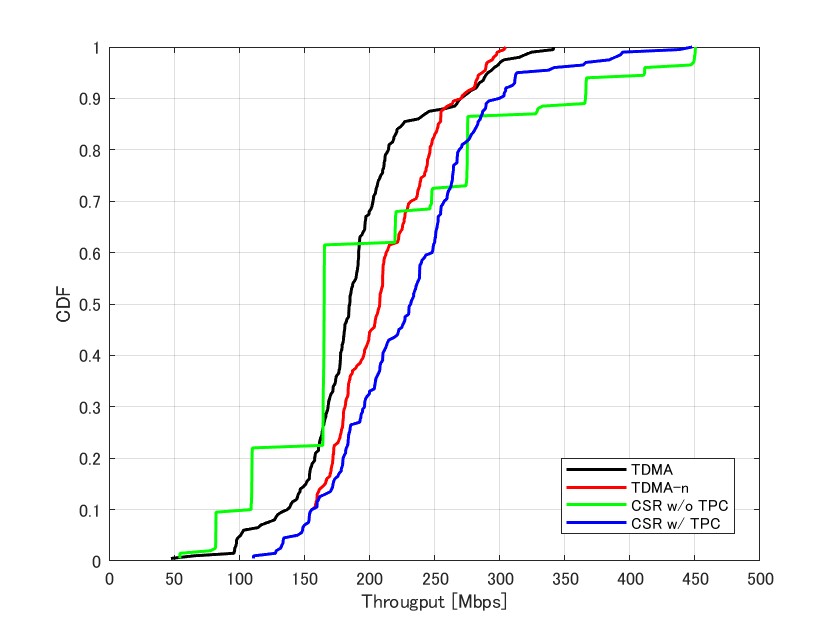 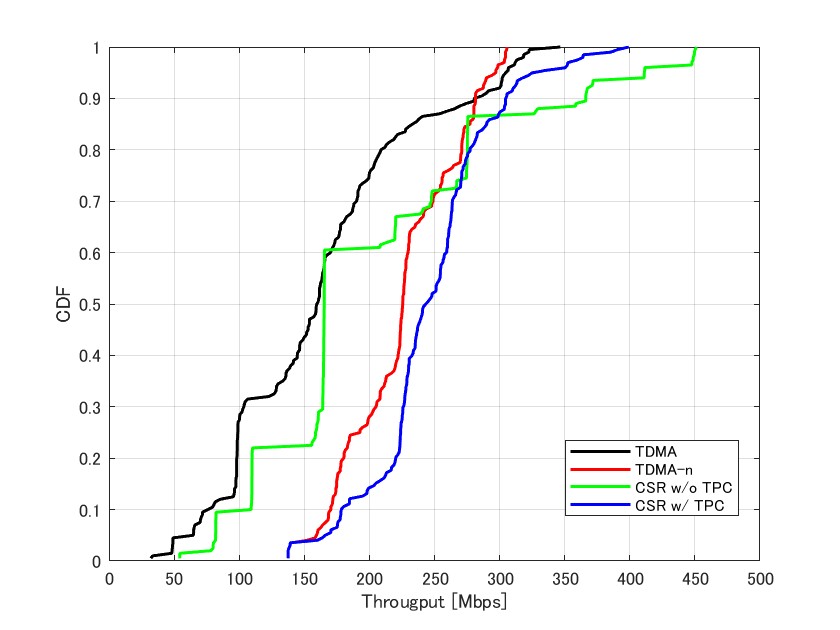 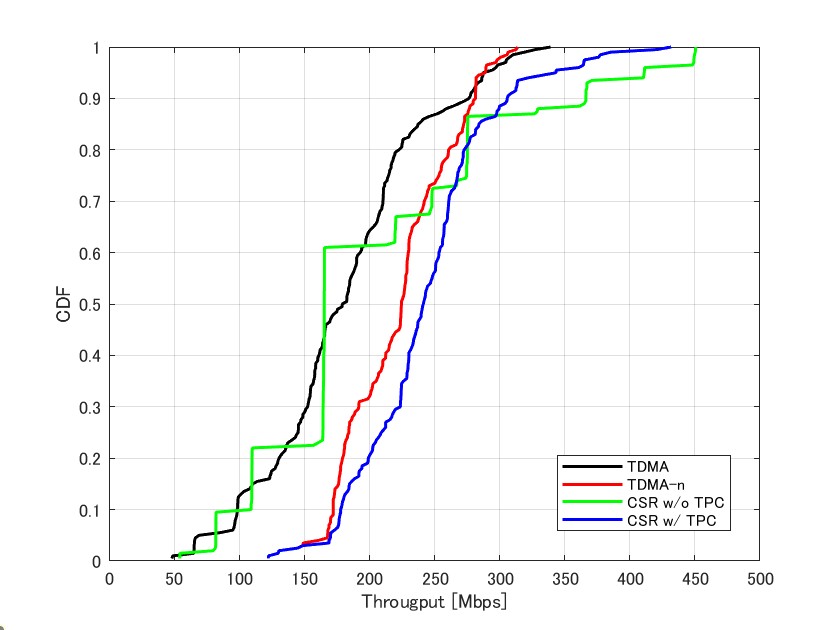 Slide 15
Kosuke Aio (Sony), et al.
May 2024
Appendix.2: Each Throughput of STA (UL Traffic)
D=25m
D=15m
D=20m
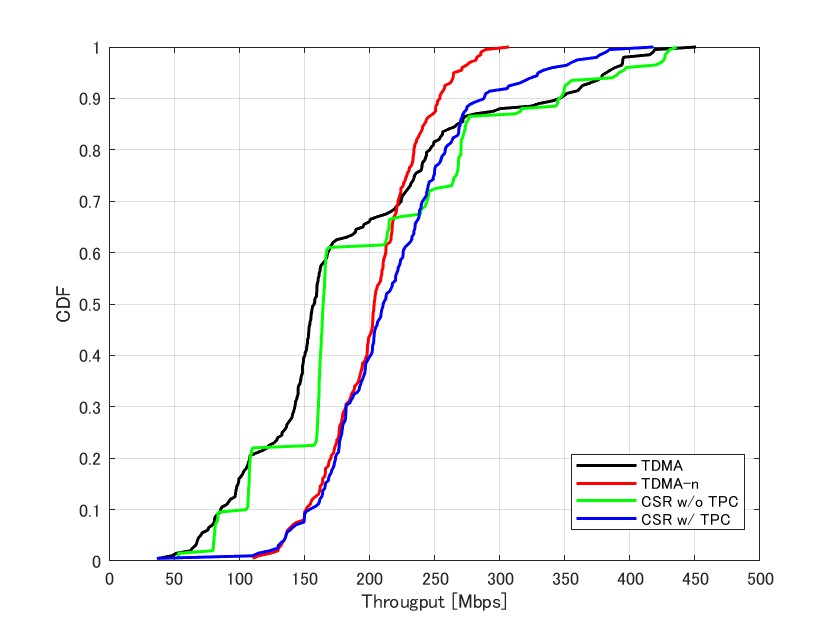 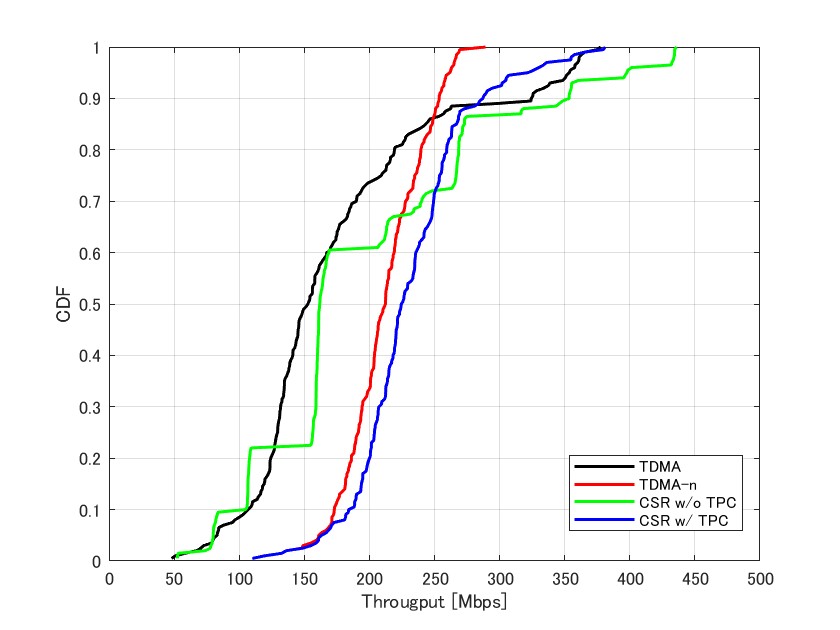 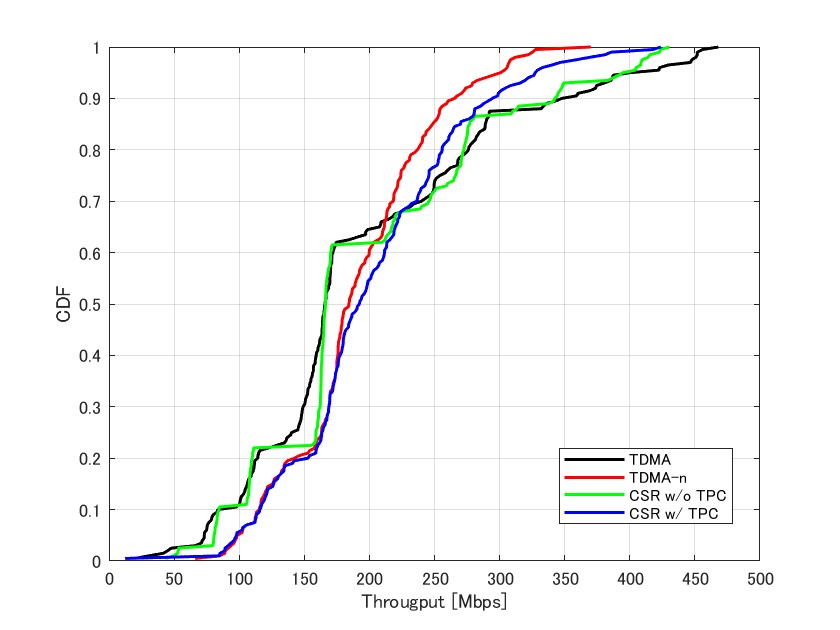 Slide 16
Kosuke Aio (Sony), et al.